Неделя английского языка с 27 ноября по 1 декабря 2017 года
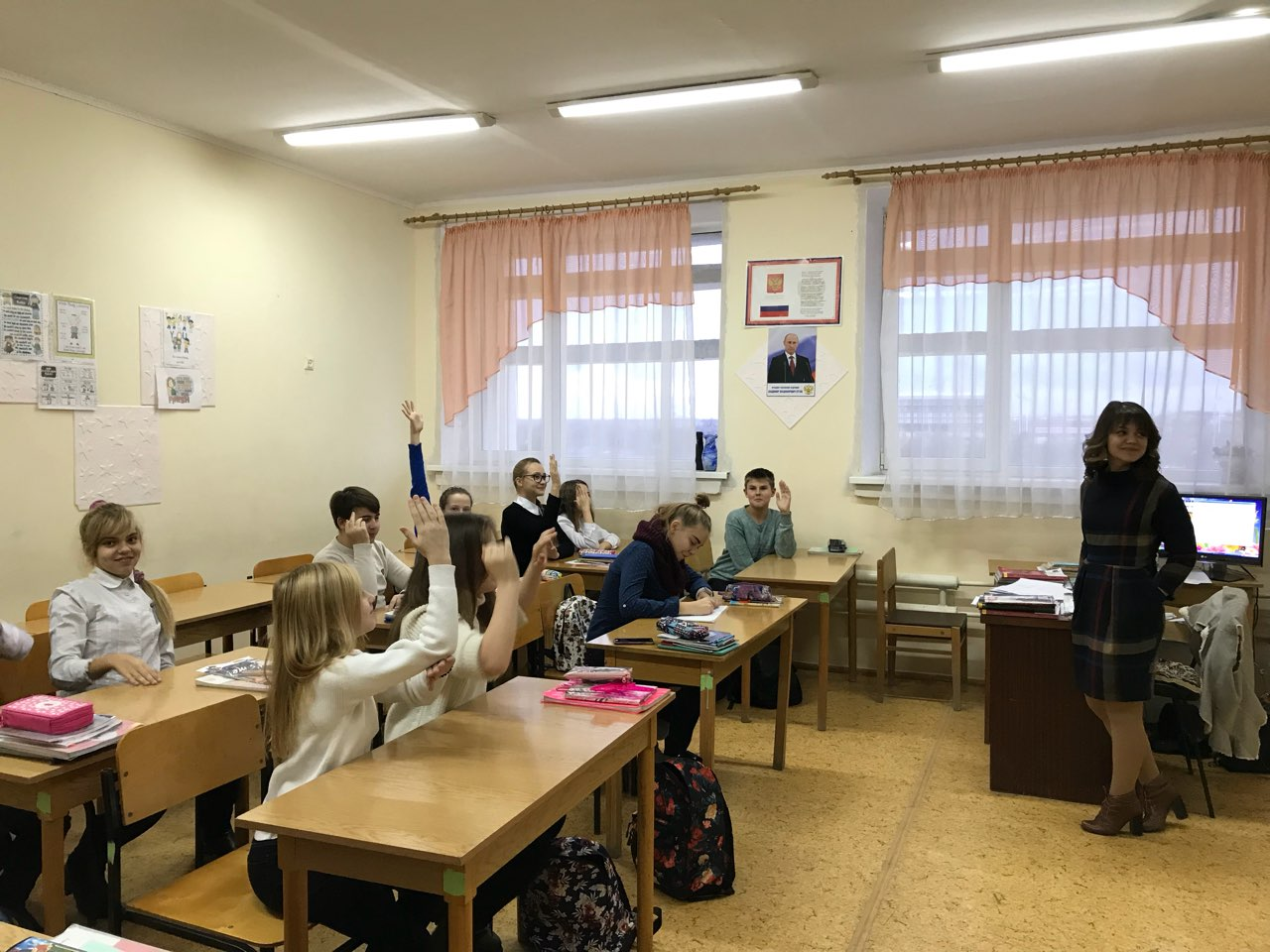 Внеклассное мероприятие «День Благодарения» в 7-Б классеУчитель Ищенко Я.О.
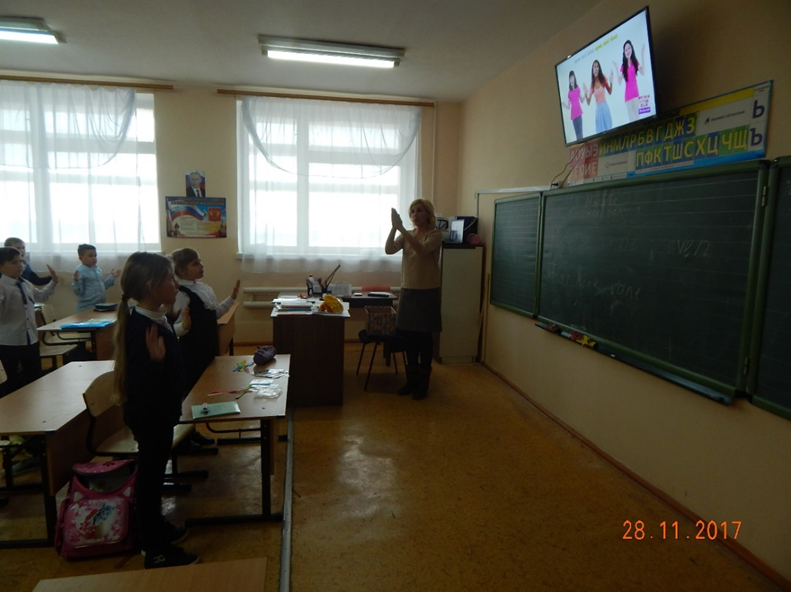 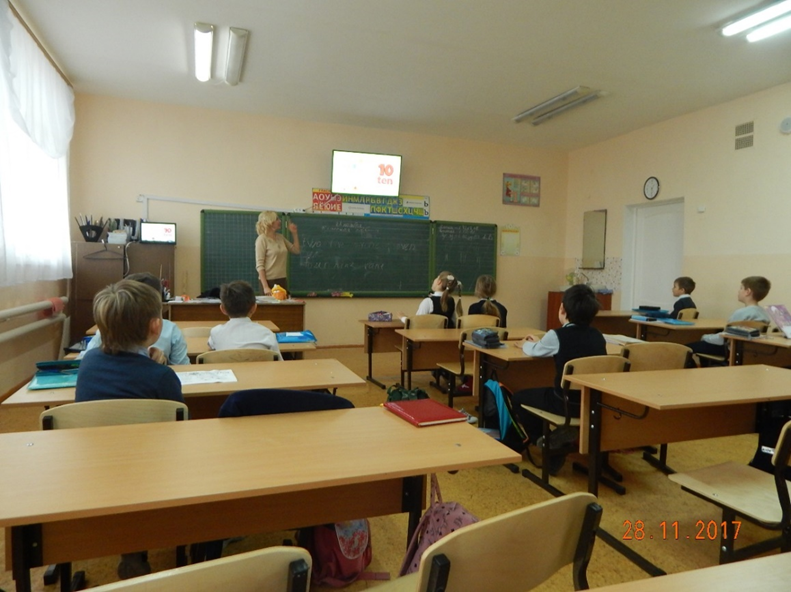 Открытое занятие по внеурочной деятельности во 2-В классе. Игра «Нарисуй радугу» Учитель Бухлаева Ю.А.
Открытый урок в 9-К классе «Написание рассказа» Учитель Песенко О.Н.
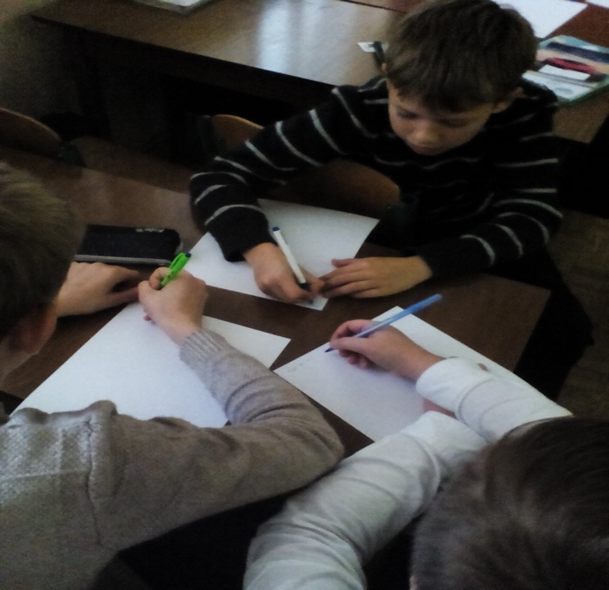 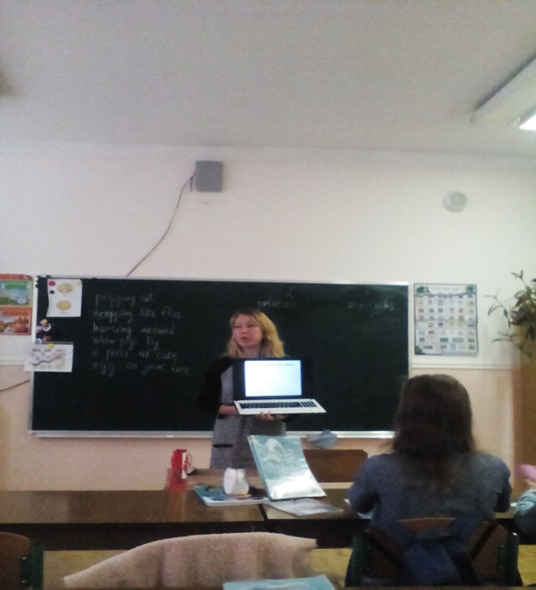 Открытый урок в 8-Б классе «Роль идиом в развитии языковой догадки» Учитель Сёмкина В.А.
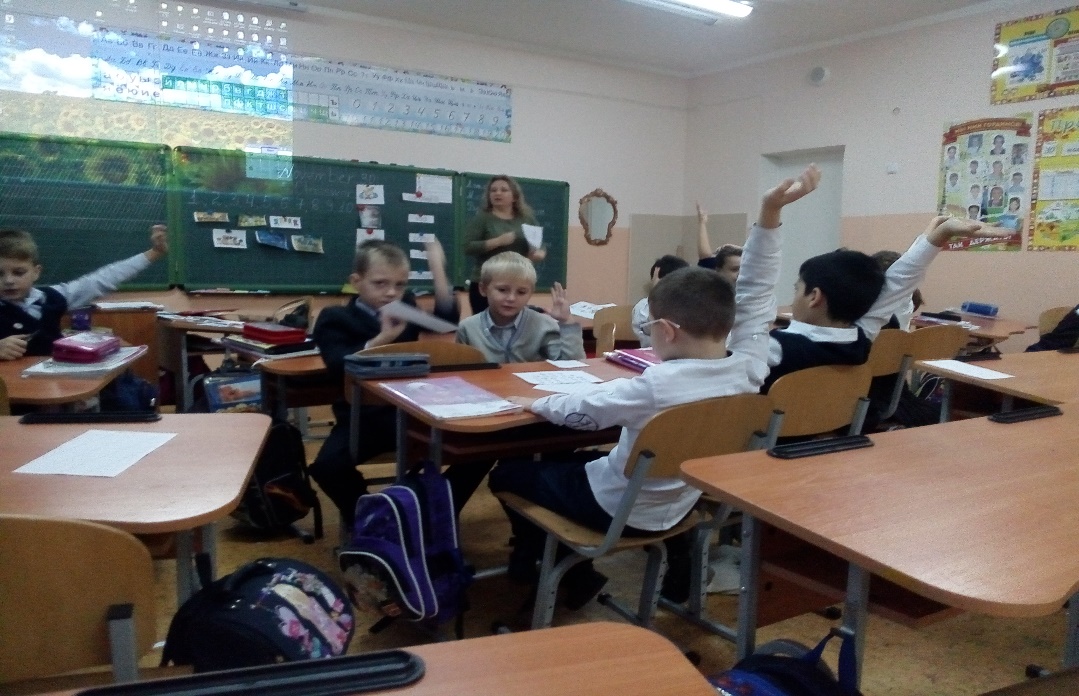 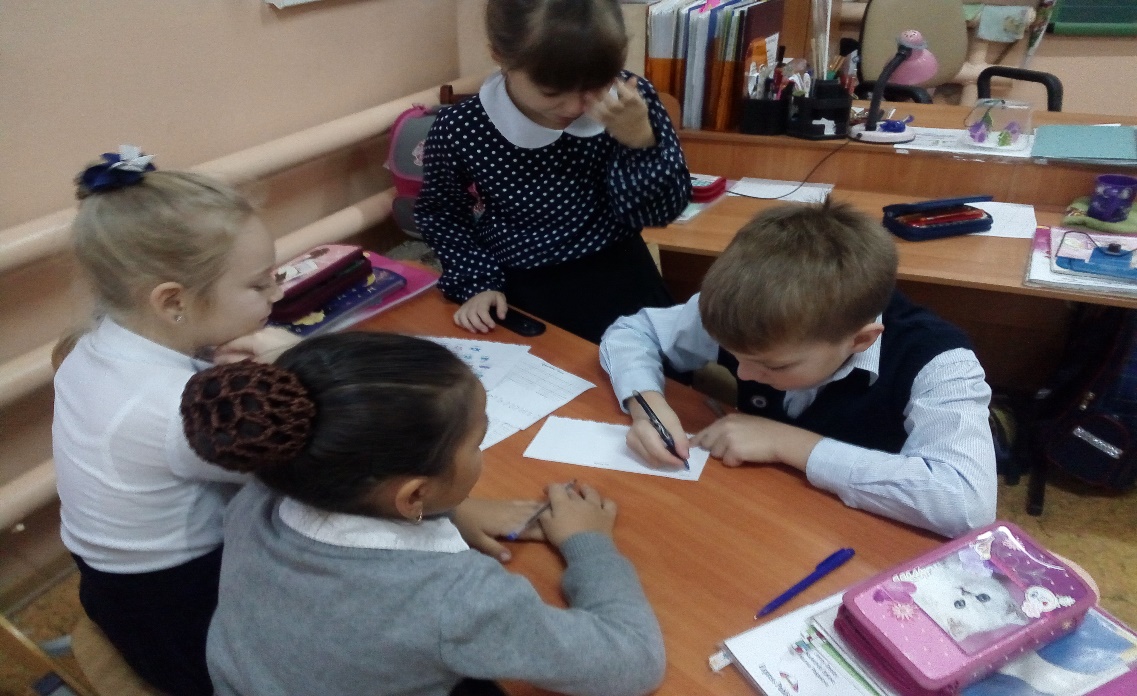 Открытый урок во 2-А классе «Мой День рождения» Учитель Матясова Ю.В.
Внеклассное мероприятие в 9 классе «Путешествие по Америке» Учителя Песенко О.Н. и Смелик О.В.
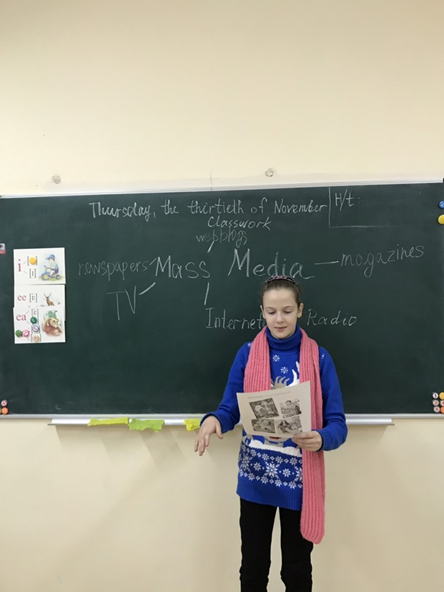 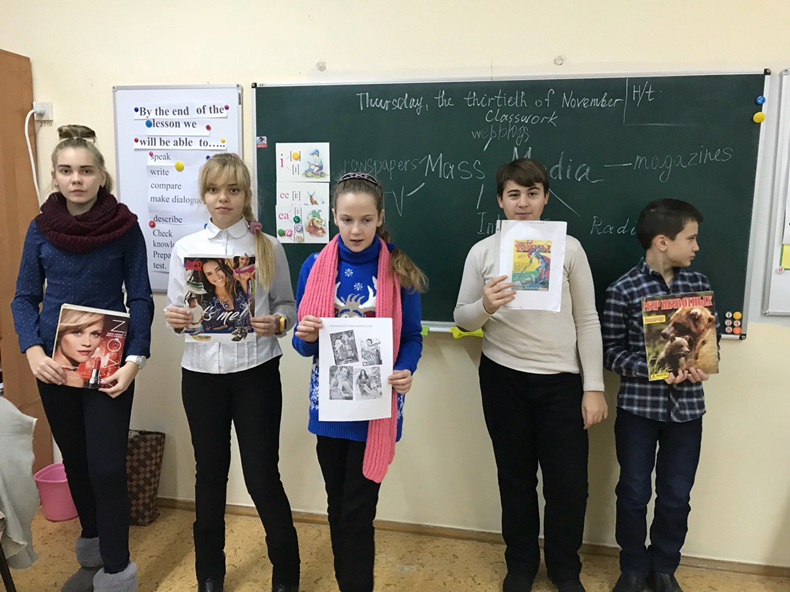 Открытый урок в 7-Б классе «Журналы для подростков в Великобритании» Учитель Ищенко Я.О.
Открытый урок «Фестиваль мороженого» в 3-Б классе Учитель Беленькая Л.В.